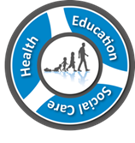 Setting the vision for SEND
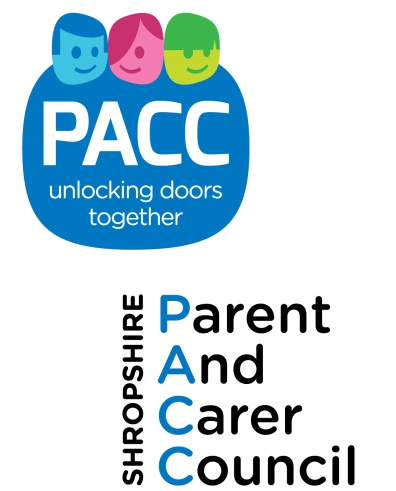 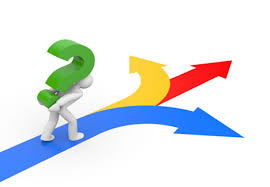 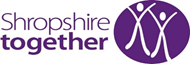 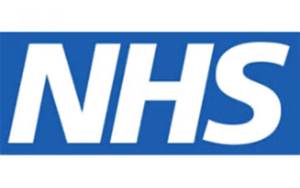 Our Vision (2014 to 2019)
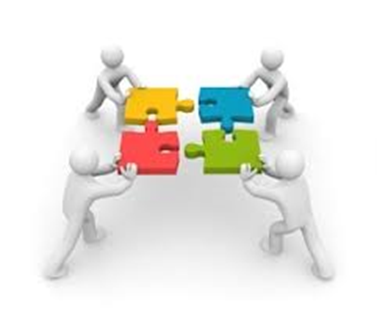 “…. sees Shropshire children and young people with SEND that are healthy, happy and safe, and able to achieve their full potential with support from a strong partnership between families, the voluntary sector and service commissioners.”
2
We will…..
Involve, respect and hear the voice of children and young people with SEND
….(and) their parents/carers views must be taken into account
3
How are we doing?
Thank you so much for today. I went into the meeting thinking the little fella needed to leave our school and I now feel determined that every child should remain in our school unless there is absolutely no alternative.
I think the plan includes all the information  possible. It clearly shows my daughter's difficulties, and what kind of support she needs at  school and at home.…..We feel privileged to receive this support!
4
Could not have been looked after better, the team have been fab, start to finish of assessment and still fab now, always kept informed and if I have any concerns I'm always listened to and advice given.
thanks to ** for her time … we appreciated the chance for her to hear our views. We felt that she really listened to our concerns…
Excellent service, keep it up. Nothing to improve, just maintain the standard.
5
We were told this was being set up and the plan being drawn up but have had no communication about the plan until it arrived.
The plan is difficult to follow. Some of the pages are landscape and some are portrait. This makes it difficult to read
6
7
8
We will…..
encourage and support all children and young people in Shropshire to be ambitious in their aspirations.
9
Some data….
10
11
Why now?
12